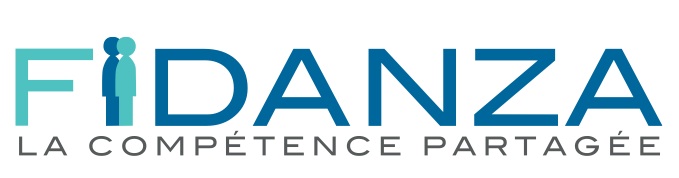 Consolider
en mode Saas & Cloud
2
Nouvel enjeu et nouvel outil
La consolidation de votre groupe :
nouvel enjeu de la direction financière
Avant
obligation légale
entièrement externalisée
Aujourd’hui
Contexte exigeant
=
Besoins accrus
vision économique  des groupes
analyse des performances
suivi des covenants...
Outil de pilotage financier
Implication dans 
le processus
 de consolidation
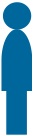 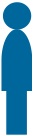 Le Cloud :
outil du travail partagé
équipe externe
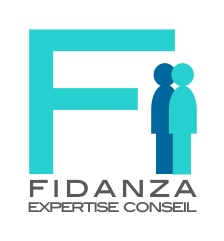  Fidanza
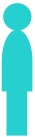 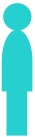 équipe interne
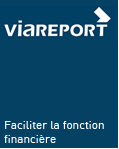  le client
3
Objectifs
Optimiser le système
de reporting financier
pour disposer de données fiables et 
d’informations de qualité.
Appliquer un référentiel évolutif.
(99.02 ou IFRS)
Comprendre et analyser les agrégats
pour un pilotage éclairé
des performances.
Réduire les délais et les coûts 
du processus de consolidation.
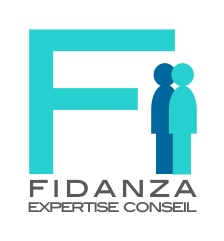 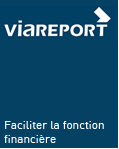 4
Processus.   1re étape : la collecte des données
Freins classiques à la collecte : 
groupes hétérogènes, procédures différentes, 
comptes sociaux dissemblables, etc.
Collecte externalisée en mode classique :
L’équipe interne n’est pas impliquée.
L’équipe externe collecte les données mais ne connaît pas toujours les comptes sociaux.
Les sociétés sont traitées séparément.
La collecte est une opération unidirectionnelle.
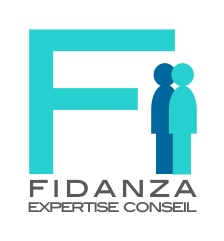 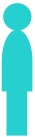 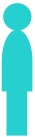 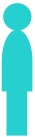 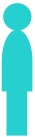 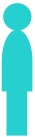 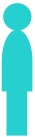 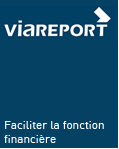 4
Processus.   1re étape : la collecte des données
Freins classiques à la collecte : 
groupes hétérogènes, procédures différentes, 
comptes sociaux dissemblables, etc.
Collecte externalisée en mode classique :
L’équipe interne n’est pas impliquée.
L’équipe externe collecte les données mais ne connaît pas toujours les comptes sociaux.
Les sociétés sont traitées séparément.
La collecte est une opération unidirectionnelle.
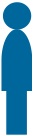 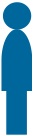 Collecte partagée sur le Cloud en mode Saas :
Le Cloud permet un suivi des opérations, une vue transversale du groupe et le partage de supports, d’outils, d’analyses.
L’équipe interne s’implique et se forme au processus.
L’équipe externe accompagne le processus en amont en indiquant de bonnes pratiques pour améliorer la consolidation.
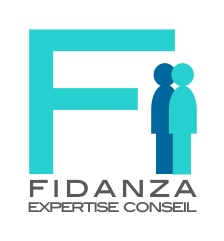 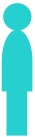 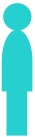 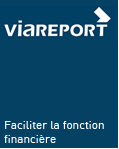 5
Processus.   2e étape : le traitement des données
équipe externe
Fidanza
Préparation 
du périmètre
Contrôles 
des impacts
Arbitrages
et compléments
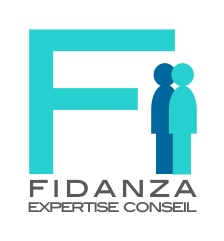 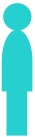 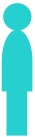 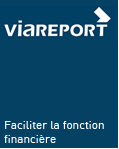 6
Processus.   3e étape : l’analyse des résultats
Établissement de l’annexe légale
Échanges avec les CAC
Production de la plaquette d’analyse des comptes consolidés
Compréhension des agrégats consolidés
Fidanza
le client
Résultats contributifs
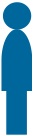 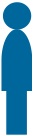 Évolution de l’EBITDA et autres résultats intermédiaires
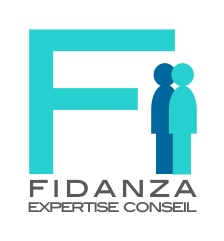 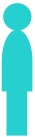 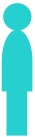 Ratios de structure financière
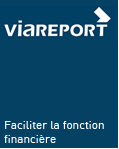 Ratios de rentabilité
7
Processus.   3e étape : l’analyse des résultats
États disponibles selon le progiciel SaaS choisi


Par exemple, dans l’application de la solution Viareport :

Etats publiables
Etats d’analyse
Consultations comptables
Contrôle et analyse des données


Les liens dynamiques Excel permettant d’interroger la base de consolidation sous interface Excel :

Interface intuitif
Interrogation dynamique des données
Personnalisation des formats sous Excel
Possibilités d’analyse Excel (graphiques, tableaux croisés dynamiques…)
Automatisation de la plaquette (word)
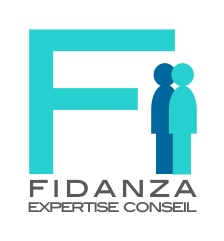 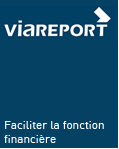 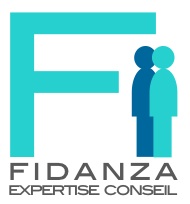